18.10
QUANTITATIVE CE-LIF AND LC-MS/MS METHODS FOR PHOSPHORYLATED P53 PEPTIDES
100
TIC F: ITMS + c ESI Full ms2
1072.80@cid35.00
21.60
Relative Abundance
50
[295.00-2000.00]  MS
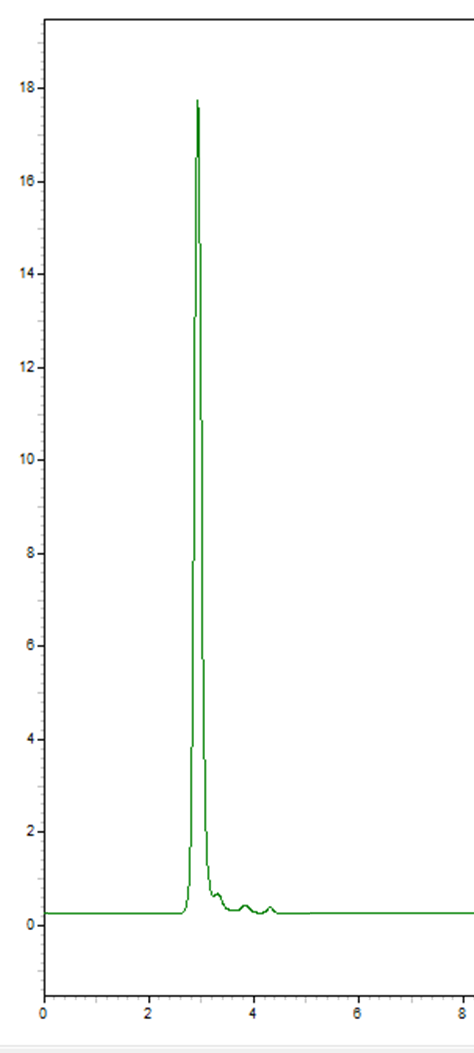 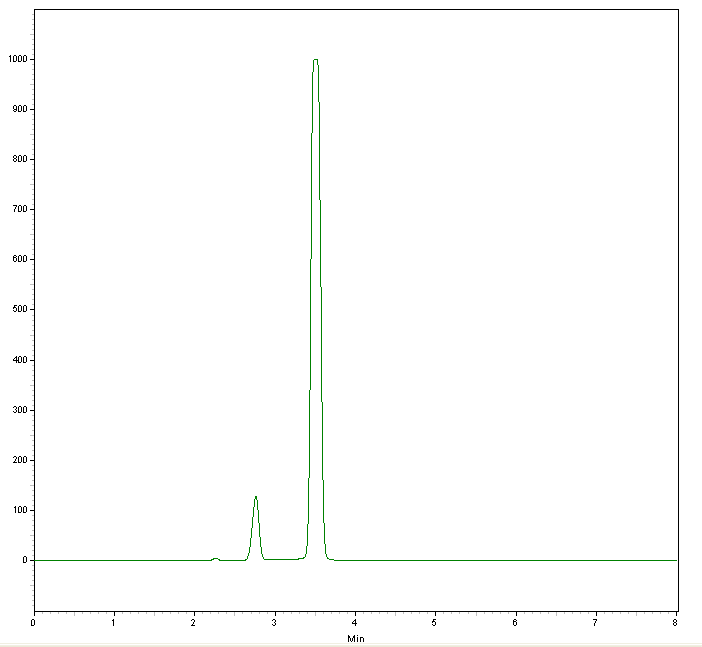 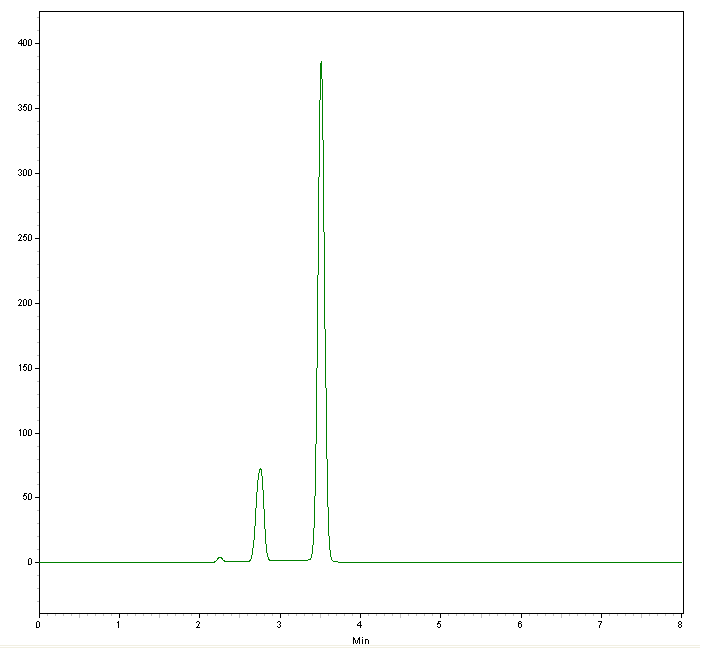 0 M Dox 
Treated HCT116
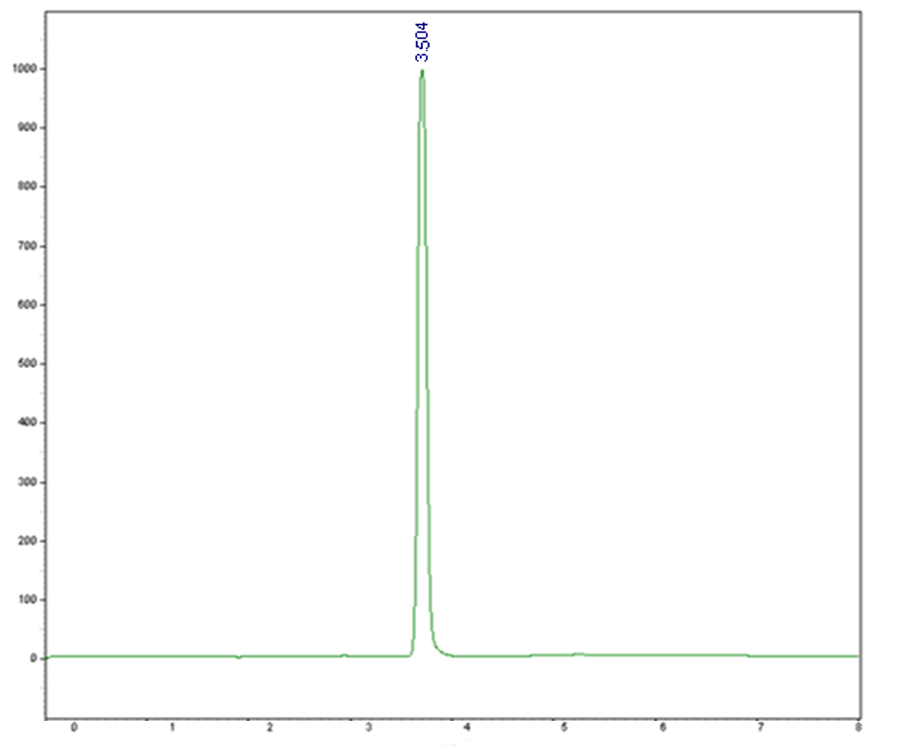 10-9 M Dox 
Treated HCT116
18.10
100
0
3.513
TIC F: ITMS + c ESI Full ms2
18.10
3.506
100
1072.80@cid35.00
21.60
Pep1
Relative Abundance
15.87
TIC F: ITMS + c ESI SRM
50
[295.00-2000.00]  MS
ms2 1072.80@cid35.00
13.84
B
A
100
15.07
50
[765.20-766.20]  MS
17.79
22.62
23.10
0
100
100
100
TIC F: ITMS + c ESI Full ms2
TIC F: ITMS + c ESI Full ms2
TIC F: ITMS + c ESI Full ms2
20.10
16.79
18.00
18.10
20.31
24.37
16.90
25.37
21.41
26.41
16.24
18.96
19.31
100
17.59
1046.00@cid35.00
1046.00@cid35.00
1046.00@cid35.00
16.45
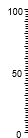 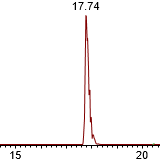 15.87
22.62
17.93
TIC F: ITMS + c ESI SRM
20.10
22.92
21.41
[285.00-2000.00]  MS
[285.00-2000.00]  MS
[285.00-2000.00]  MS
18.72
0
19.96
20.72
22.20
ms2 1072.80@cid35.00
50
50
50
13.84
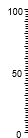 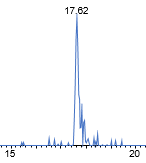 14.0
14.5
15.0
15.5
16.0
16.5
17.0
17.5
18.0
18.5
19.0
19.5
20.0
20.5
21.0
21.5
50
[765.20-766.20]  MS
17.79
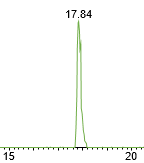 19.31
Time (min)
Eda Ates1, 2, Oh-Seung Kwon3, Min-Jung Kang 1, 2* 
¹Center for Advanced Bio-Molecular Recognition, Korea Institute of Science and Technology, Seoul 02792, Republic of Korea.
²Division of Bio-medical Science and Technology, KIST School, Korea University of Science and Technology, Seoul 02792, Republic of Korea.
³Doping Control Center, Korea Institute of Science and Technology, Seoul 02792, Republic of Korea.
0
0
0
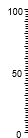 17.20
19.47
17.61
0
18.13
18.09
17.23
16.30
15.10
100
100
100
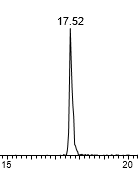 15.03
19.92
25.88
TIC F: ITMS + c ESI Full ms2
TIC F: ITMS + c ESI Full ms2
TIC F: ITMS + c ESI Full ms2
25.22
24.47
14.0
14.5
15.0
15.5
16.0
16.5
17.0
17.5
18.0
18.5
19.0
19.5
20.0
20.5
21.0
21.5
19.26
23.36
22.43
21.19
18.58
19.99
1072.80@cid35.00
1072.80@cid35.00
1072.80@cid35.00
20.33
20.68
22.23
22.71
Time (min)
21.85
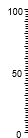 [295.00-2000.00]  MS
[295.00-2000.00]  MS
[295.00-2000.00]  MS
Relative Abundance
Relative Abundance
Relative Abundance
50
50
50
ITMS + c ESI Full ms2 1072.80@cid35.00 [295.00-2000.00]
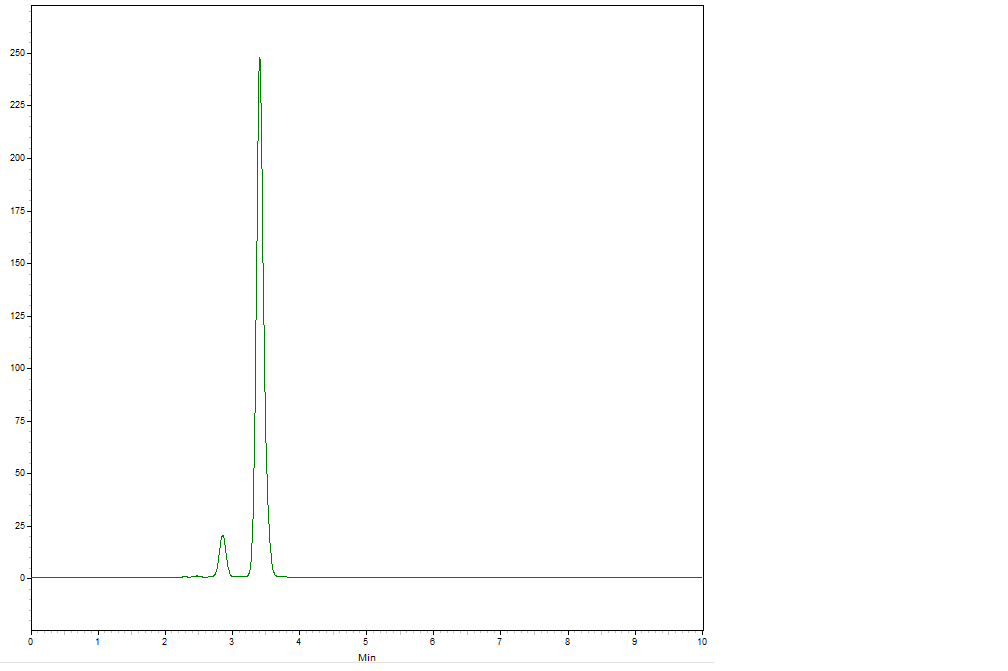 1019.97
3.513
100
ITMS + c ESI Full ms2 1072.80@cid35.00 [295.00-2000.00]
0
0
0
22.80
24.01
19.01
26.28
1019.97
1051.83
2.763
100
100
100
TIC F: ITMS + c ESI SRM
TIC F: ITMS + c ESI SRM
TIC F: ITMS + c ESI SRM
100
80
21.77
50
21.39
ms2 1046.00@cid35.00
ms2 1046.00@cid35.00
ms2 1046.00@cid35.00
1051.83
2.764
[774.20-775.20]  MS
[774.20-775.20]  MS
22.39
[774.20-775.20]  MS
80
25.45
50
50
50
60
16.67
19.70
1502.85
Relative Abundance
987.93
60
Relative Abundance
1056.91
40
1502.85
0
0
0
1411.97
987.93
1377.89
971.41
15.25
19.14
18.66
D
1056.91
C
40
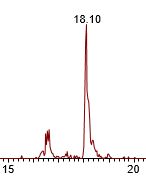 1411.97
100
100
100
939.44
15.91
1377.89
1572.12
TIC F: ITMS + c ESI SRM
TIC F: ITMS + c ESI SRM
TIC F: ITMS + c ESI SRM
1244.98
1298.86
971.41
22.93
1072.83
845.98
755.99
939.44
20
820.58
1678.14
1572.12
600.45
17.63
ms2 1072.80@cid35.00
ms2 1072.80@cid35.00
ms2 1072.80@cid35.00
671.30
903.88
1072.83
1244.98
1298.86
15.18
20.18
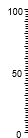 845.98
17.39
1177.67
1559.21
755.99
19.42
20
820.58
1678.14
600.45
1091.86
671.30
903.88
Pep1
15.53
[765.20-766.20]  MS
[765.20-766.20]  MS
[765.20-766.20]  MS
1177.67
1559.21
20.76
379.26
1091.86
50
50
50
0
0
Non-phosphorylated peptide
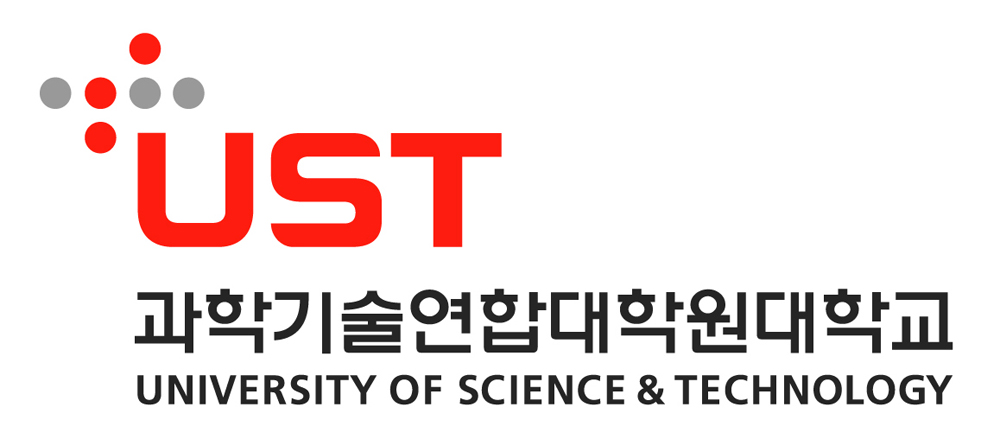 500
1000
1500
2000
500
1000
1500
2000
0
0
0
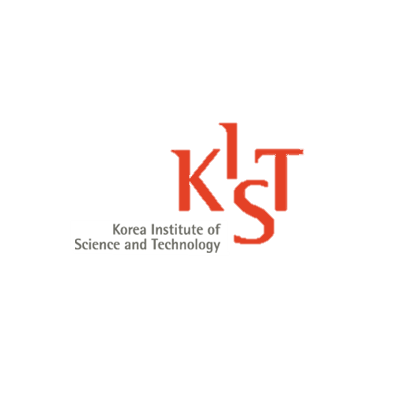 m/z
m/z
Pep3
15
16
17
18
19
20
21
22
23
19
20
21
22
23
24
25
26
27
15
16
17
18
19
20
21
22
23
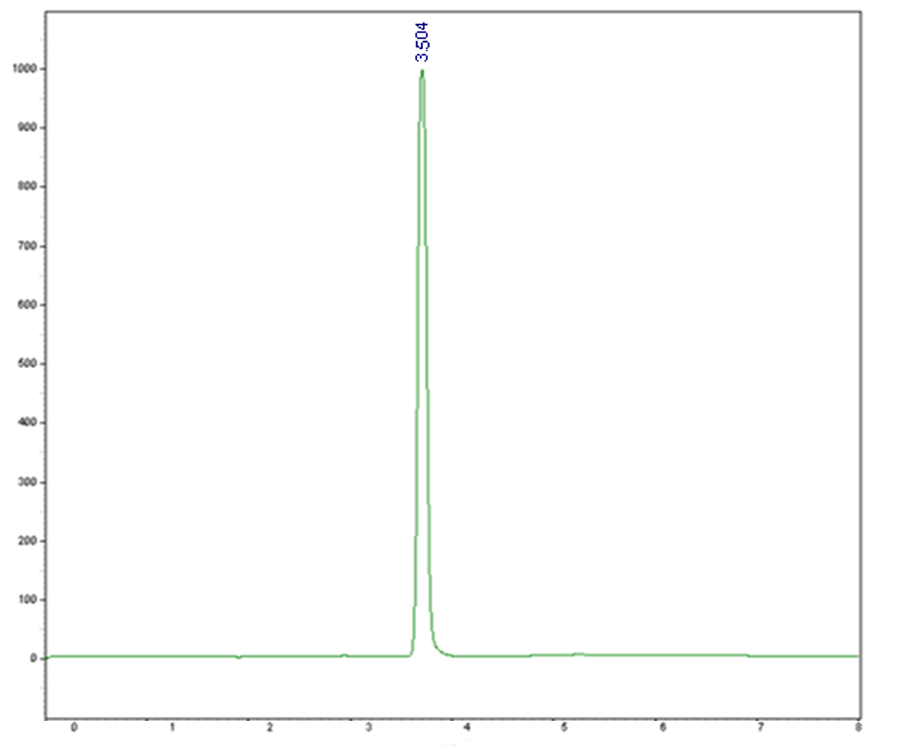 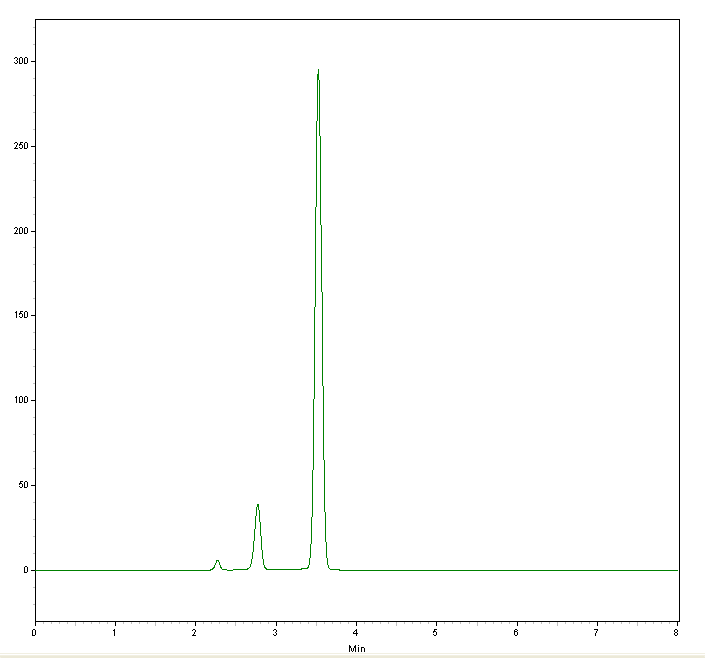 10-8 M Dox 
Treated HCT116
Time (min)
Time (min)
Time (min)
3.496
18.08
18.08
100
100
TIC F: ITMS + c ESI Full ms2
Pep2
100
15.03
2.764
TIC F: ITMS + c ESI Full ms2
1072.80@cid35.00
Relative Abundance
22.62
23.10
100
100
100
17.17
TIC F: ITMS + c ESI Full ms2
TIC F: ITMS + c ESI Full ms2
TIC F: ITMS + c ESI Full ms2
20.10
16.89
20.31
50
24.37
1072.80@cid35.00
[295.00-2000.00]  MS
25.37
Pep5
21.41
26.41
17.00
17.85
16.34
1046.00@cid35.00
1046.00@cid35.00
1046.00@cid35.00
22.68
18.79
22.23
18.34
50
21.40
[295.00-2000.00]  MS
19.13
22.47
19.75
Relative Abundance
[285.00-2000.00]  MS
16.49
17.49
[285.00-2000.00]  MS
13.94
15.66
19.55
20.44
20.93
21.27
21.03
20.68
50
50
50
0
ingel_9_1
18.06
16.49
17.49
13.94
15.66
19.55
20.44
20.93
21.27
100
TIC F: ITMS + c ESI SRM ms2
0
Relative Abundance
18.06
0
0
0
1072.80@cid35.00 [765.20-766.20]
18.05
17.09
23.18
100
17.33
17.60
15.03
TIC F: ITMS + c ESI SRM ms2
26.10
100
100
100
50
16.82
16.50
18.43
TIC F: ITMS + c ESI Full ms2
TIC F: ITMS + c ESI Full ms2
TIC F: ITMS + c ESI Full ms2
24.04
22.52
19.15
18.74
19.60
E
24.38
1072.80@cid35.00 [765.20-766.20]
19.92
1072.80@cid35.00
1072.80@cid35.00
1072.80@cid35.00
22.36
19.95
22.70
20.53
20.29
21.18
21.43
16.51
21.60
14.09
15.30
17.26
17.57
19.46
20.12
20.74
21.56
[295.00-2000.00]  MS
[295.00-2000.00]  MS
[295.00-2000.00]  MS
50
0
Relative Abundance
Relative Abundance
Relative Abundance
50
50
50
Pep3
14.0
14.5
15.0
15.5
16.0
16.5
17.0
17.5
18.0
18.5
19.0
19.5
20.0
20.5
21.0
21.5
16.51
14.09
15.30
17.26
17.57
19.46
20.12
20.74
21.56
Time (min)
Pep2
0
0
0
0
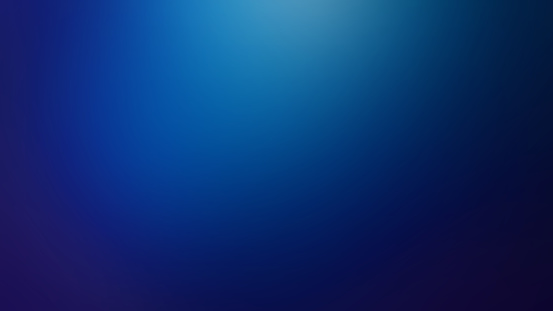 17.63
22.42
26.92
26.02
14.0
14.5
15.0
15.5
16.0
16.5
17.0
17.5
18.0
18.5
19.0
19.5
20.0
20.5
21.0
21.5
17.46
100
100
100
50
TIC F: ITMS + c ESI SRM
TIC F: ITMS + c ESI SRM
TIC F: ITMS + c ESI SRM ms2
ABSTRACT
Table 6. p53 peptide method validation using LC-MS/MS.
Time (min)
18.70
Pep4
ms2 1046.00@cid35.00
ms2 1046.00@cid35.00
1046.00@cid35.00
ITMS + c ESI Full ms2 1072.80@cid35.00 [295.00-2000.00]
16.46
2.767
[774.20-775.20]  MS
[774.20-775.20]  MS
[774.20-775.20]  MS
50
50
50
765.78
18.94
Pep4
16.77
100
23.30
21.51
18.15
Pep5
21.66
20.65
814.64
0
0
0
80
ITMS + c ESI Full ms2 1072.80@cid35.00 [295.00-2000.00]
23.09
20.73
18.10
100
100
100
765.78
TIC F: ITMS + c ESI SRM ms2
TIC F: ITMS + c ESI SRM
TIC F: ITMS + c ESI SRM
15.87
17.38
60
100
Relative Abundance
ms2 1072.80@cid35.00
ms2 1072.80@cid35.00
1072.80@cid35.00
748.35
1020.90
[765.20-766.20]  MS
[765.20-766.20]  MS
[765.20-766.20]  MS
50
50
50
40
Phosphorylated peptides
814.64
17.79
22.26
1175.54
80
1588.80
794.67
22.13
1629.03
19.31
1569.80
971.91
1011.96
20
1530.96
879.74
1441.70
0
721.42
0
1087.62
1320.75
0
1234.41
840.56
1740.08
1168.20
60
428.28
619.32
652.44
561.46
1384.93
462.15
928.53
1642.22
1943.29
395.20
524.40
1908.06
333.26
1767.87
1984.15
1833.34
748.35
15
16
17
18
19
20
21
22
23
15
16
17
18
19
20
21
22
23
19
20
21
22
23
24
25
26
27
0
Relative Abundance
1020.90
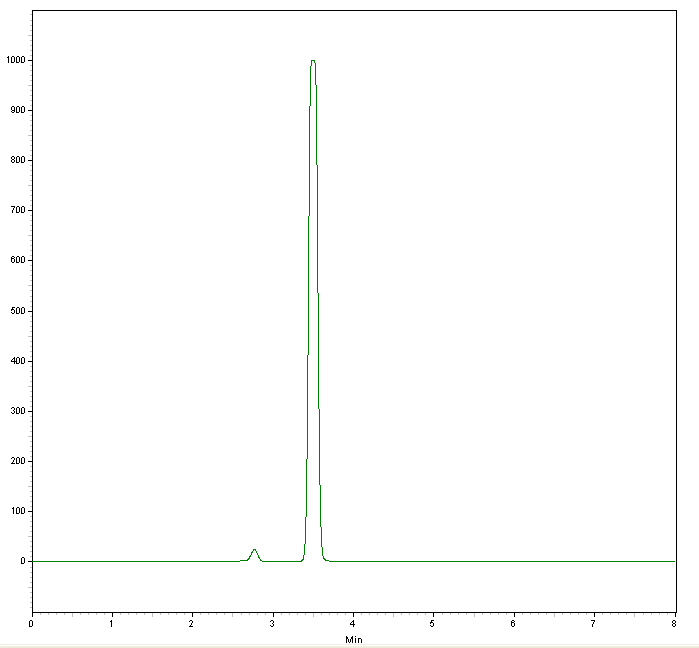 10-5 M Dox 
Treated HCT116
500
1000
1500
2000
Time (min)
Time (min)
Time (min)
40
1175.54
10-6 M Dox 
Treated HCT116
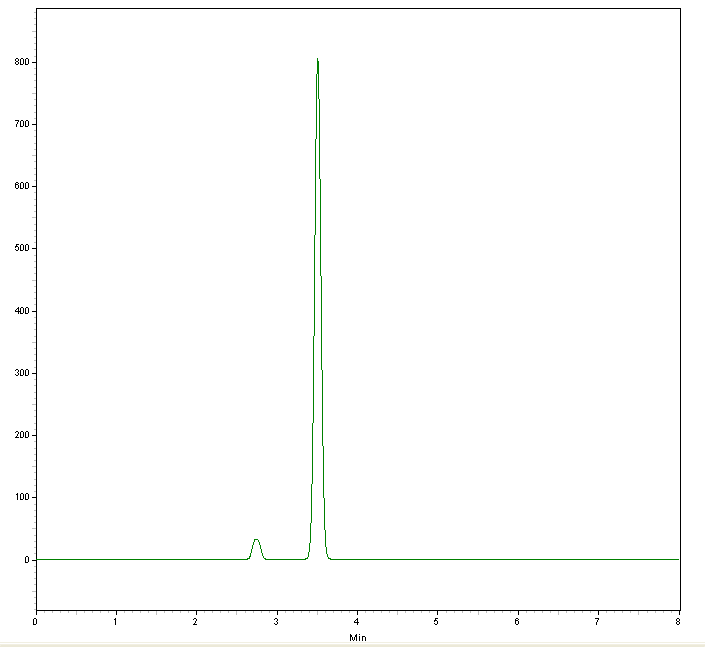 m/z
1588.80
794.67
1629.03
3.510
10
20
1569.80
3.504
1011.96
20
971.91
Time (min)
1530.96
879.74
1441.70
721.42
1087.62
1320.75
1234.41
840.56
1740.08
1168.20
428.28
619.32
652.44
561.46
1384.93
462.15
928.53
1642.22
1943.29
395.20
524.40
1908.06
333.26
1767.87
1984.15
1833.34
0
500
1000
1500
2000
m/z
Figure 4. Chromatogram of peptide mixture in mobile phases: A: 0.1%FA in DW, B: 0.1%FA in ACN
2.767
2.767
The tumor suppressor p53 protein plays an important role in regulating genes that control cell cycle arrest, apoptosis, and cell senescence. The phosphorylation of p53 protein remains low in normal cells and is activated via PTMs when cells encounter stressors. Therefore, finding a quantitative analysis method of PTM is useful for understanding the relationship between protein modification site, interacting enzymes which lead to cell senescence and cancer incidence. In this study, capillary electrophoresis-laser induced fluorescence (CE-LIF) and liquid chromatography-LTQ-Orbitrap mass spectrometry (LC-MS/MS) methods were developed for the quantitative analysis of phosphorylation p53 peptide at n-terminal. The method was validated using the synthetic substrate of p53 and its four phosphorylated peptides at 6, 9, 15, and 20 serine. The LOD and LOQ obtained from CE-LIF were as follows; 0.2 and 0.6 ng/mL (Pep1), 1.6 and 4.8 ng/mL (Pep2), 0.4 and 1.2 ng/mL (Pep3), 0.6 and 1.8 ng/mL (Pep4), 1.2 and 3.6 ng/mL (Pep5). Compared to CE-LIF method, LC-MS/MS method showed higher LOQ values; 27 ng/mL, 12 ng/mL, 18 ng/mL, 9 ng/mL, and 24 ng/mL, from Pep1 to Pep5 respectively. The reproducibility and accuracy of QC samples were within 9.5% and 94 ± 5.1% for CE-LIF and 12% and 99 ± 8.5% for LC-MS/MS, respectively. The developed methods were applied to quantitative analysis of target peptides in colon cancer cell line, HCT116, treated with different concentrations of doxorubicin. The results showed that decrease of non-phosphorylated p53 peptide and elevation of phosphorylated p53 peptides. Both methods gave low detection limit and wide quantitative ranges. However CE-LIF method surpasses LC-MS/MS method with its lower detection limit and less sample amount requirement. Therefore, CE-LIF has the potential for high throughput screening of phosphorylated p53 protein for discovery of therapeutic target and drug screening for anti-cancer therapy.
RESULTS
1. Peptide Sequence
1. Method Optimization
Figure 5. Electropherogram of doxorubicin treated HCT116 samples in 0.1 M CAPS + 1 M Betaine Buffer.  Instrument Condition: Buffer: 100 mM CAPS + 1 M Betaine (pH: 11)     Capillary Length: 29 cm – Total length: 39.2  Capillary Temperature: 25 ºC  Separation Voltage: +20 kV Separation Duration: 8 min
METHODOLOGY
A.
B
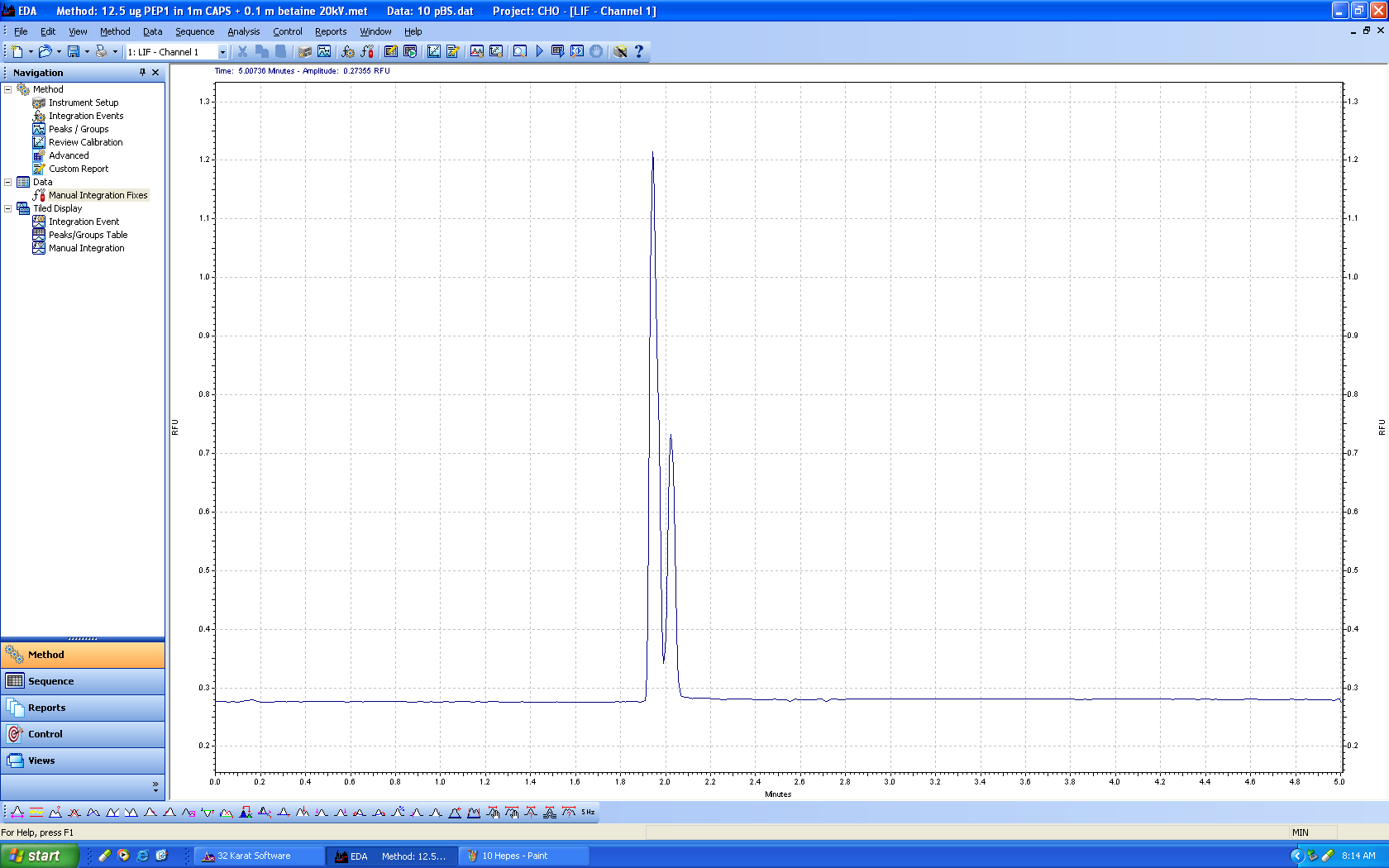 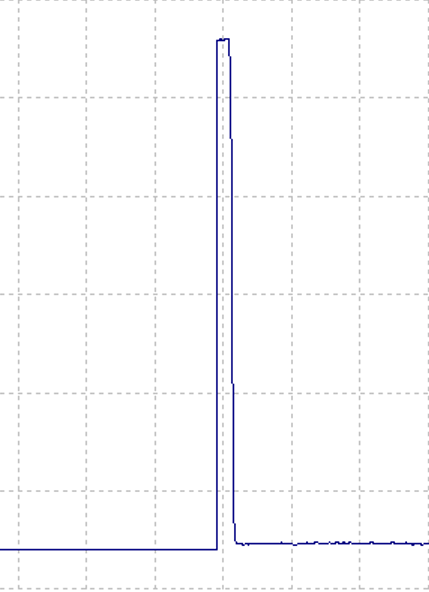 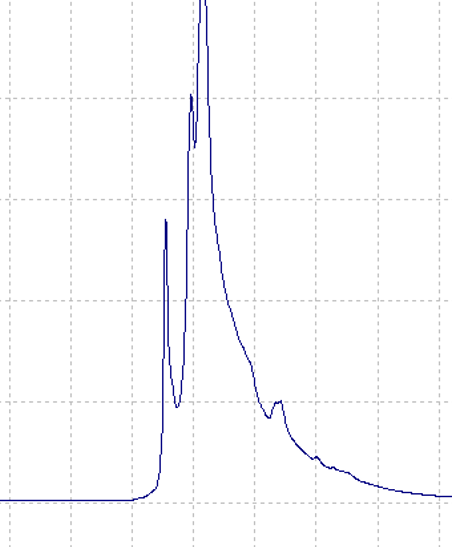 100
Table 5. p53 peptide method validation using CE-LIF
2. CE-LIF
50
RFU
D
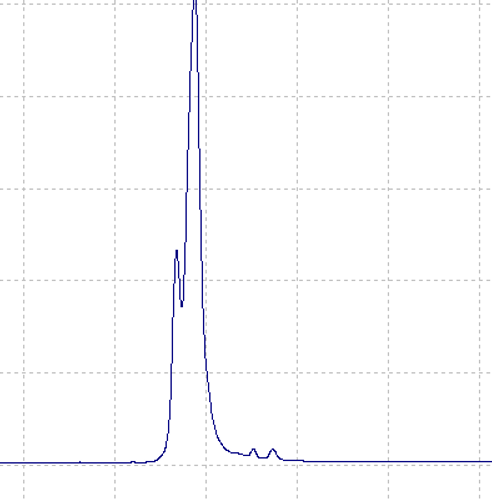 All separations were carried out using a Beckman Coulter PA 800 ProteomLab equipped with a solid state laser induced fluorescence detector. The working length of uncoated capillary (i.d. of 50 µm) 39.2 cm in total length and the effective length was 29 cm.
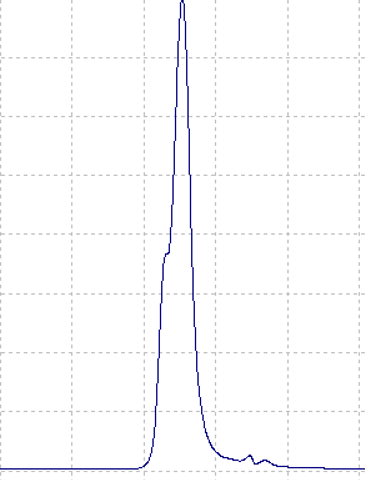 C
0
The capillary was pre-conditioned with 1 M NaOH for 15 min, 1 M HCl for 15min, DW for 10 min and then BGE for 10 min using a pressure of 20 psi at the capillary inlet. The rinsing between two analyses was carried out with, 1M NaOH for 5 min, deionized water for 3 min, and finally the running BGE for 3 min using a pressure of 20 psi. A plug of sample was injected from the inlet end by applying a pressure of 0.5 psi for 10 s. The separation was carried out under +20 kV at 20°C and the samples were maintained at 4°C with the sample storage module. Data acquisition and instrument control were carried out using Karat 8.0 software.
Time (min)
4
2
3
1
Buffer: 100 mM CAPS + 1 M Betaine (pH: 11)     Capillary Length: 29 cm – Total length: 39.2
Capillary Temperature: 25 ºC                                Separation Voltage: +20 kV
Separation Duration: 8 min
Figure 1.  Electropherograms of peptide separation in different buffers. (A) 0.1 M Glycine / HCl (pH 3), (B) 0.1 M HEPES (pH 5), (C) Phosphate  and (D) 0.1 M Borate (pH 9).
Figure 3. Chromatograms of peptides in mobile phases: A: 0.1%FA in DW, B: 0.1%FA in ACN. (A) Pep1, (B) Pep2,  (C) Pep3, (D) Pep4 and (E) Pep5.
3. Method Application
2. Method Validation
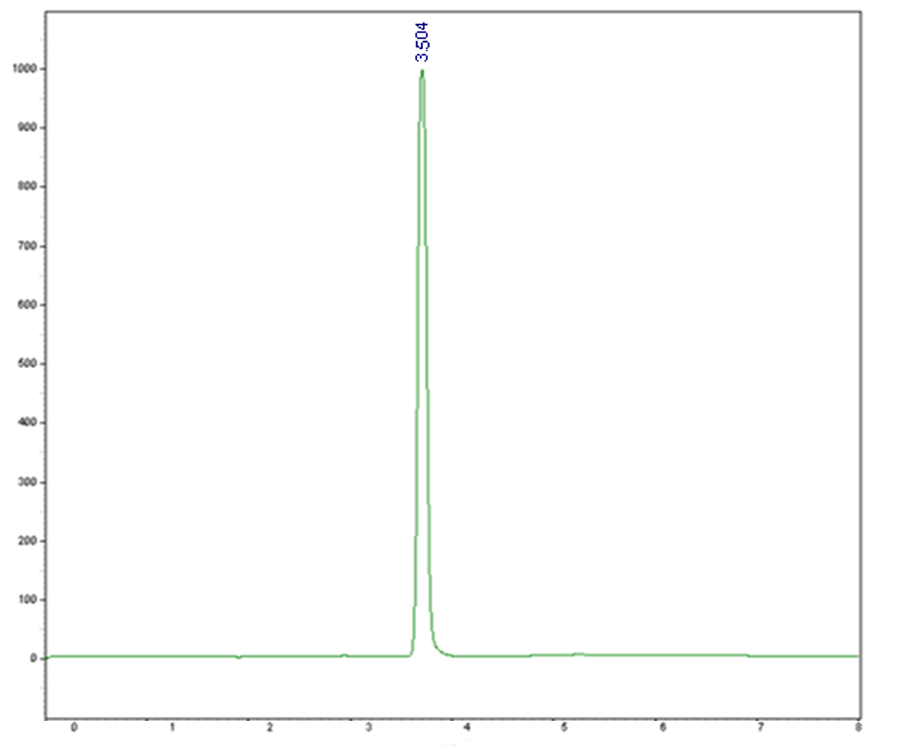 3.504
5-FAM
Peptide 1
Peptide 1
2.764
Mobile Phase: A: 0.1%FA in DW, B: 0.1%FA in ACN              Column: Accucore™ 150 C18 HPLC Columns
Separation Temperature: 28 ºC                                                Separation Duration: 68 min
2.764
3. LC-MS/MS
An Accela++ LC system (Thermofisher Scientific) coupled to an LTQ-Orbitrap Velos Pro instrument was used for sample introduction and separation. The chromatographic separation was performed on an Accucore™ C18 (5-µm, 2.1 mm × 150 mm column, Thermofisher scientific, USA). The mobile phases A and B were 100% water and 100% acetonitrile, containing 0.1% formic acid, respectively. Separation flow had linear gradient from 0% to 100% A for 15 min, for 25 min linear gradient from 60% to 20%, 0% for 20 min, then the column was allowed to equilibrate for 12 min 100% for 12 min leading to a total run time of 82 min. Mobile phase flow was 200 µL/min.
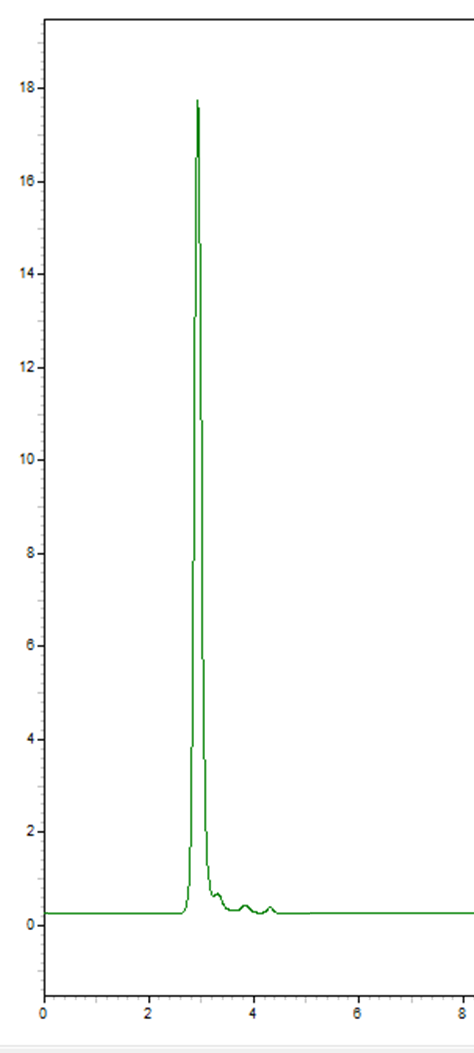 Table 4. p53 peptide method validation using CE-LIF
Table 5. p53 peptide method validation using CE-LIF
CONCLUSIONS
Table 7. p53 peptide method validation using LC-MS/MS.
We have developed two methods using CE-LIF and LC-MS/MS to detect the phosphorylated p53 protein on Serine residues. 
Non-phosphorylated p53 peptide was detected using the CE-LIF method however, phosphorylated p53 peptides were not detected. 
Non-phosphorylated p53 was detected in HCT116 cell treated with 10-6 M doxorubicin by LC-MS.
Pep4 (Serine 15 phosphorylation) was detected in HCT116 cell treated with 10-5 M doxorubicin by LC-MS.
The application capacities of the methods should be tested after inducing p53 phosphorylation by activator in the further studies.
10-5 M Dox Treated HCT116
10-5 M Dox Treated HCT116
10-6 M Dox Treated HCT116
10-7 M Dox Treated HCT116
REFERENCES
0 M Dox Treated HCT116
10-8 M Dox Treated HCT116
10-9 M Dox Treated HCT116
Courtney J, K., Lloyd, B., Lindsay M, V., Gayatri P, G, Patrick K, R, Ebenezer O, N, Lisa Ann, H., Challenging Bioanalyses with Capillary Electrophoresis, Analytical Chemistry, (2019).
Bode, A., Dong, Z. Post-translational modification of p53 in tumorigenesis. Nat Rev Cancer 4, 793–805 (2004).
3.Hafner, A., Bulyk, M.L., Jambhekar, A. et al. The multiple mechanisms that regulate p53 activity and cell fate. Nat Rev Mol Cell Biol 20, 199–210 (2019).
Peptide 5
10-7 M Dox 
Treated HCT116
Acknowledgement
This  research was supported by the Korea Institute of Science and Technology institutional program (2E30480 and 20440)
Figure 5. Chromatogram of HCT 116 cell line treated with different concentration of doxorubicin.
Presenting author: Eda ATES  eda.ates@kist.re.kr
Corresponding author: Min-Jung KANG mjkang1@kist.re.kr